Загадки Заполярья
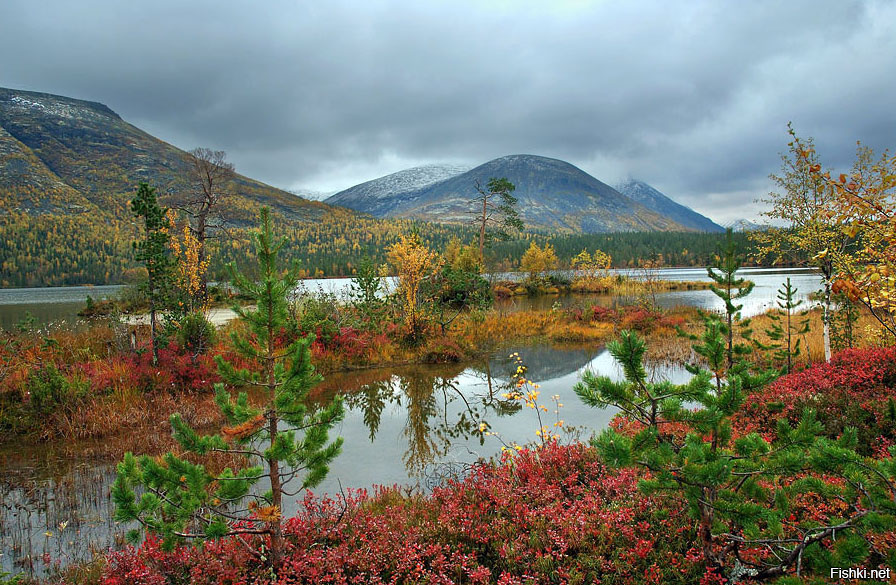 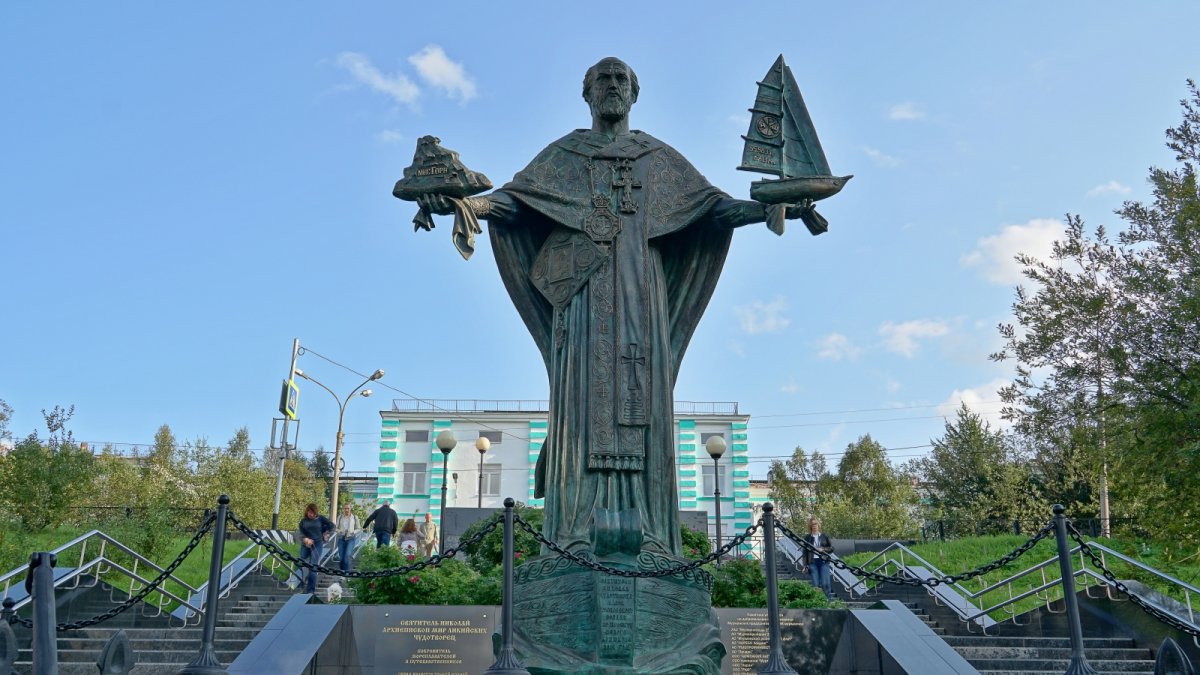 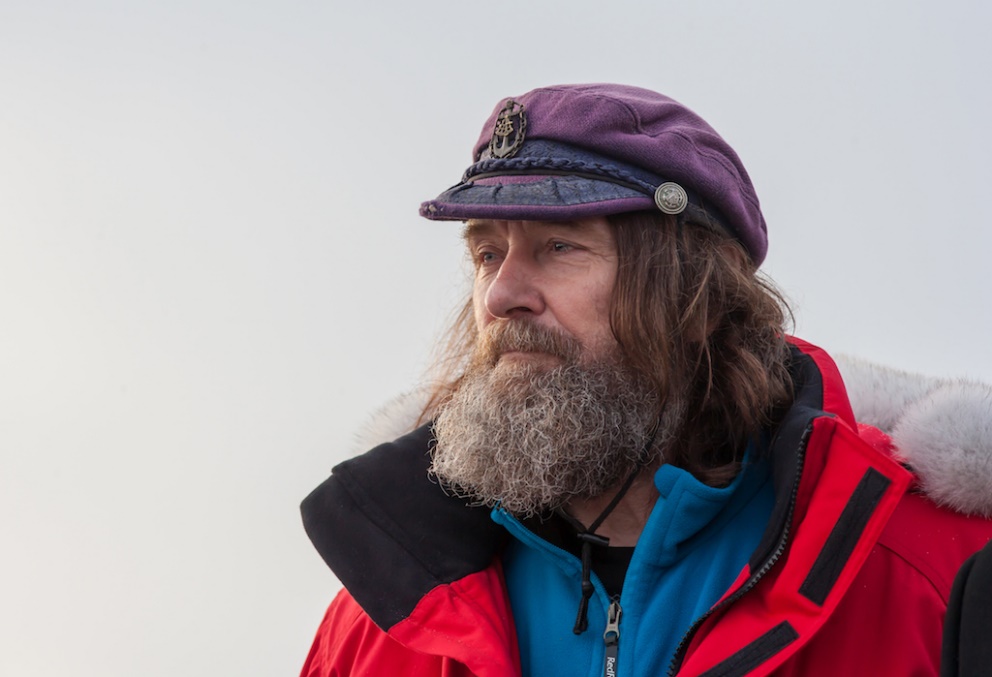 Ф
И
Л
Н
И
1
О
Л
Е
Н
Ь
2
А
Т
И
П
А
Т
3
Д
Й
У
Щ
Ж
Е
4
О
В
К
А
Р
Н
О
И
5
Н
И
Ы
И
Б
Х
6
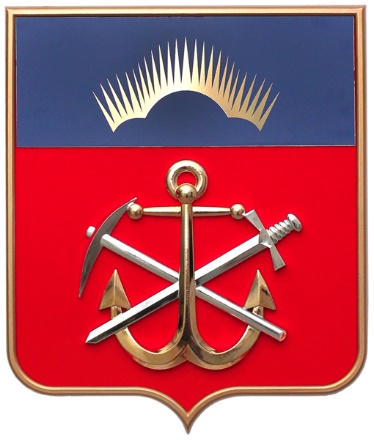 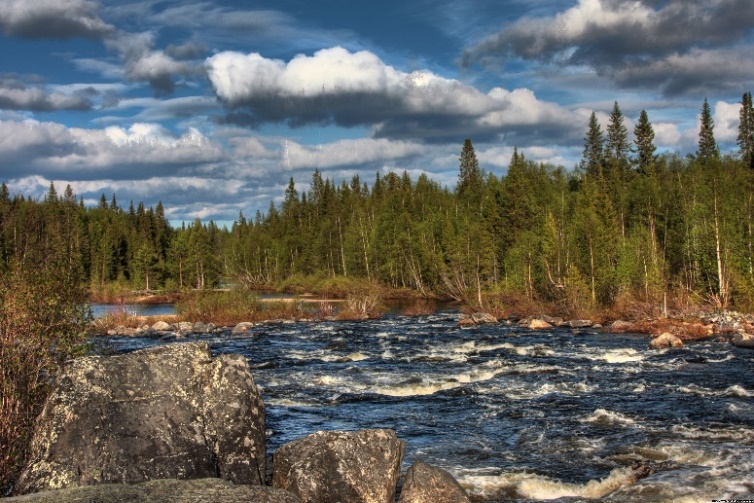 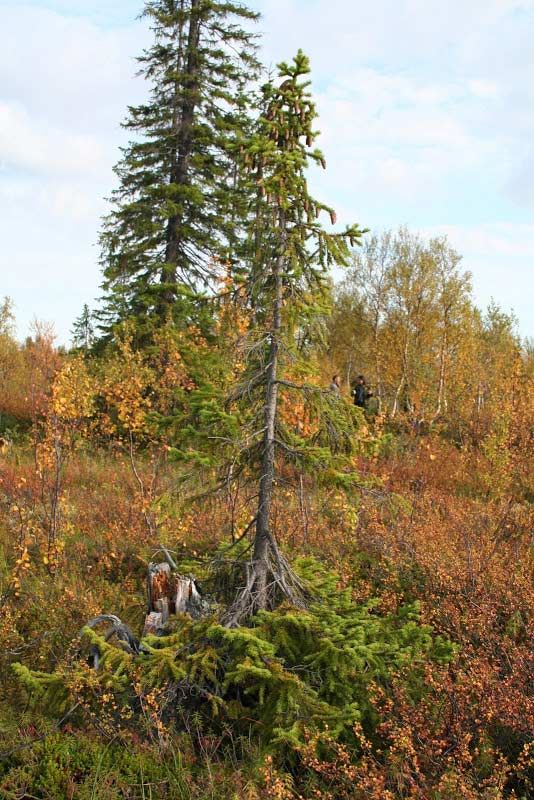 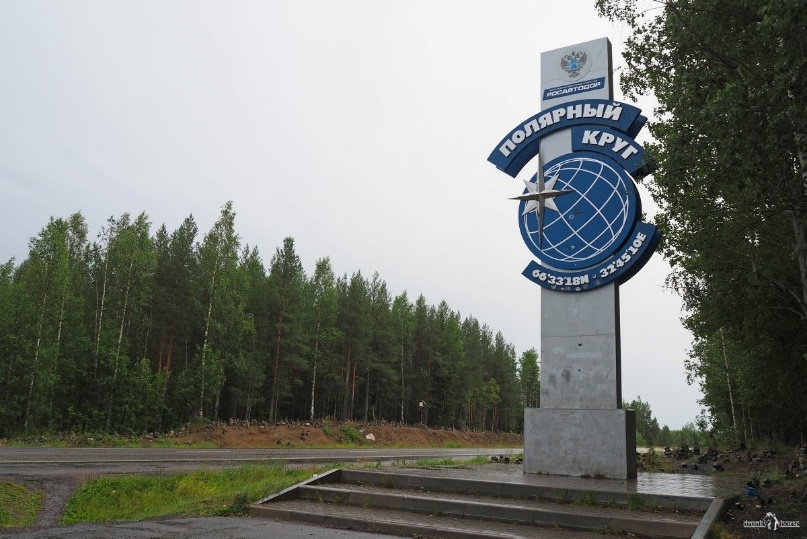 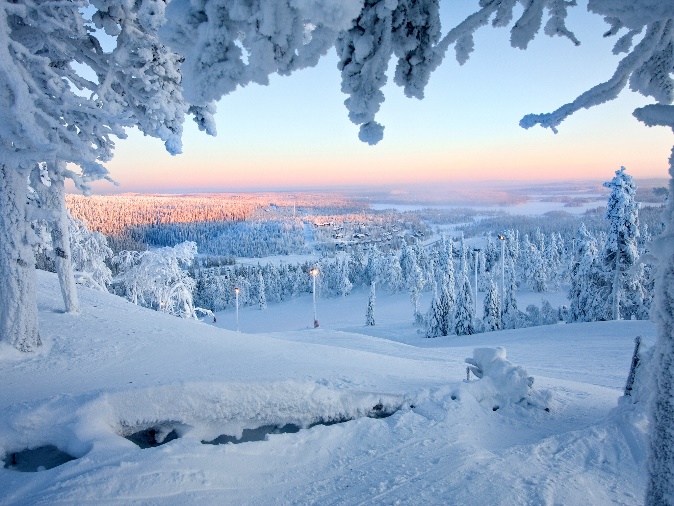 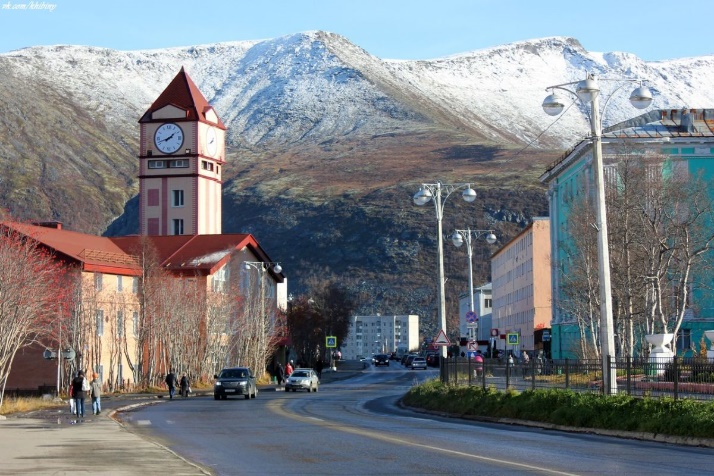 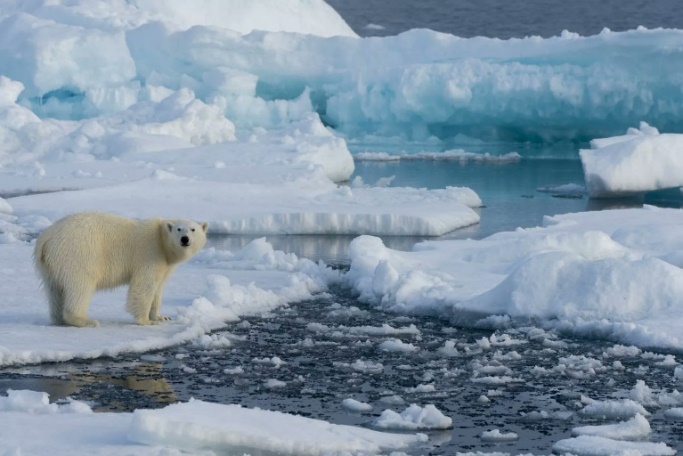 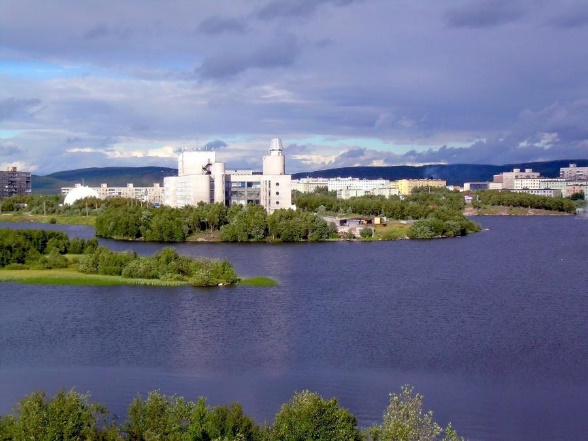 Л
Р
А
З
Е
К
О
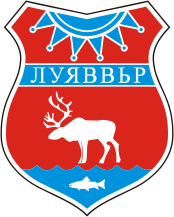 Н
О
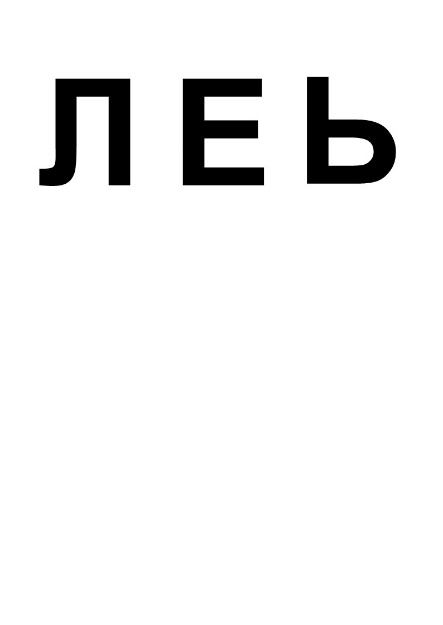 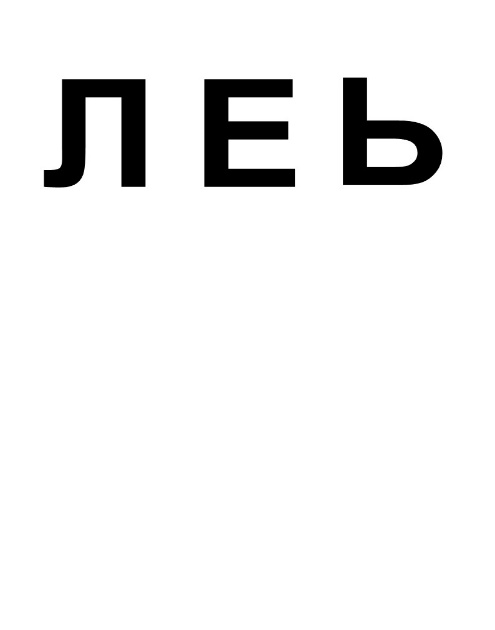 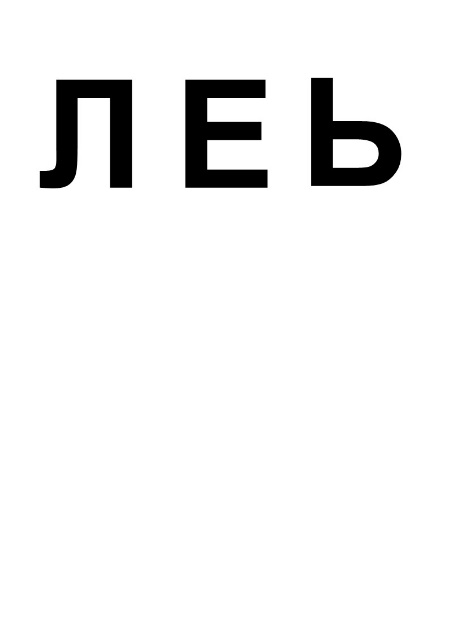 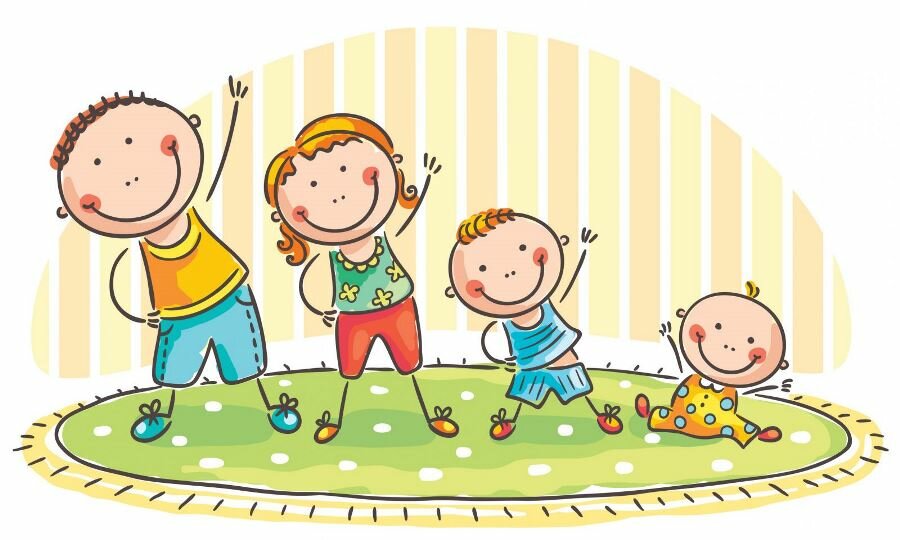 5
6
7
14
9
3
10
А
И
Р
Л
Е
М
Н
5+2=
7
М
8-3=
5
И
3+3=
Н
6
10+4=
14
Е
10-7=
3
Р
9
А
6+3=
Л
13-3=
10
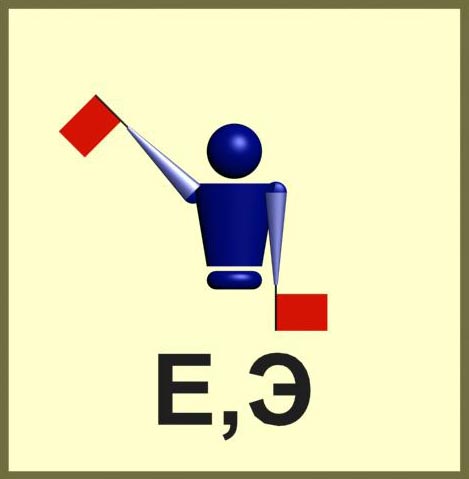 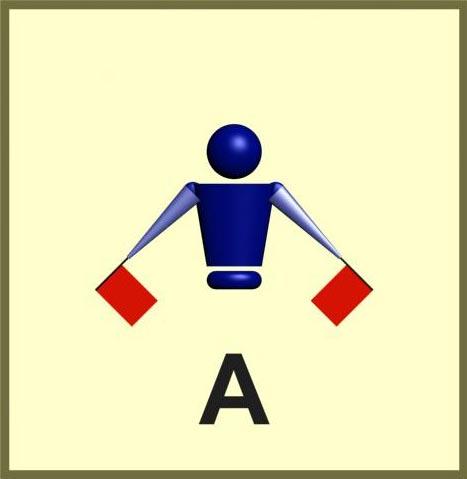 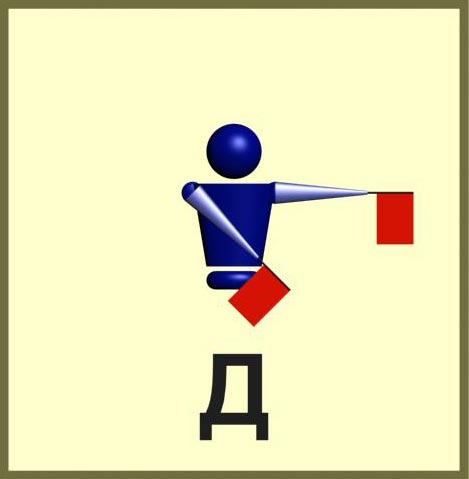 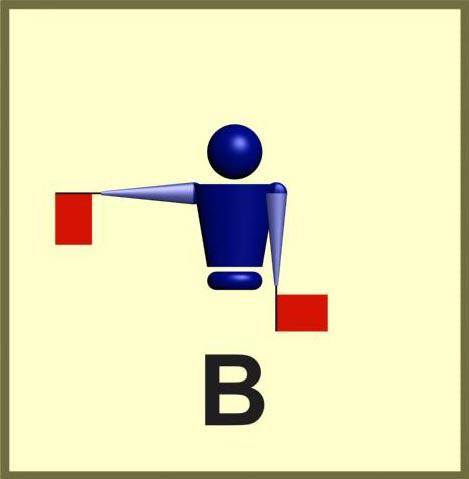 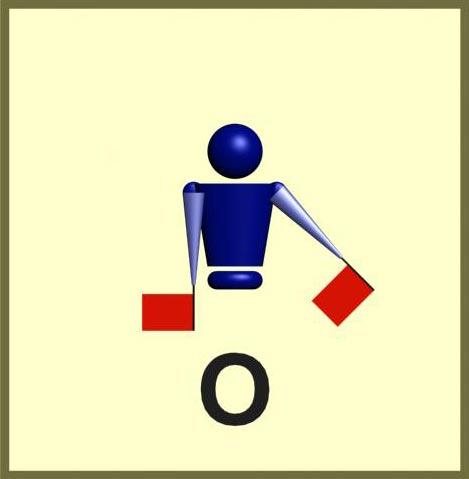 Е
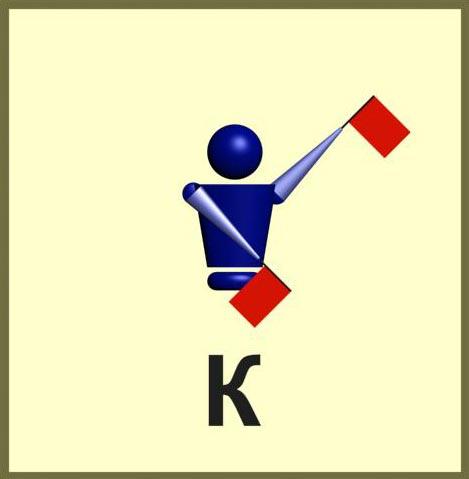 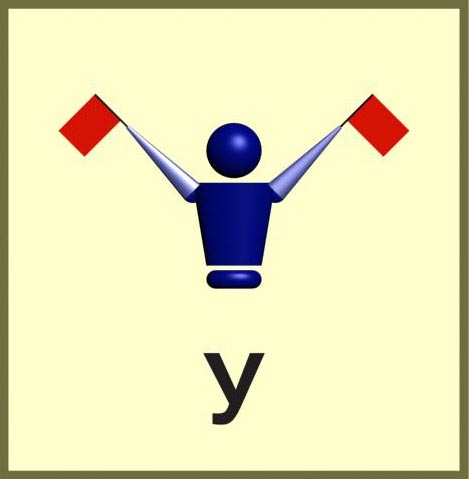 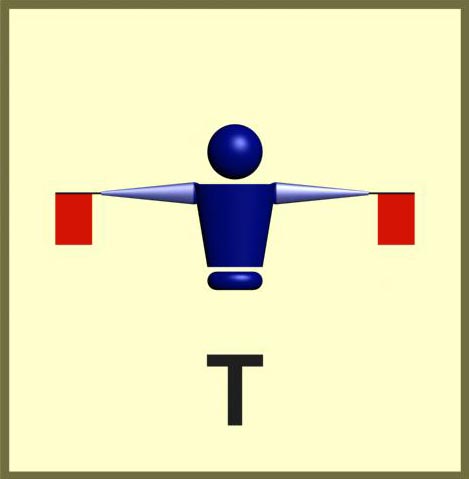 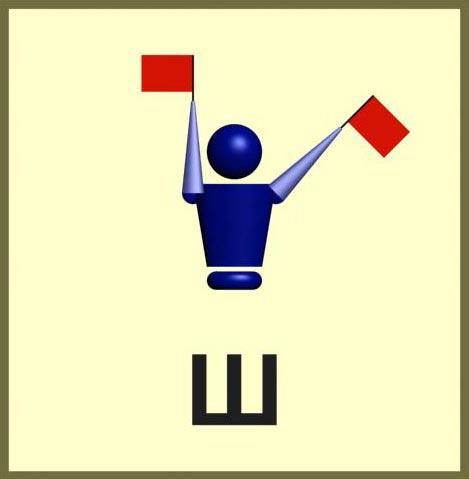 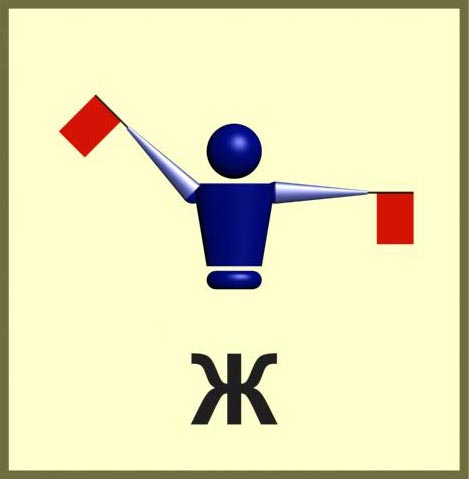 В
Е
Ж
А
35
20
1
6
7
34
4
5
33
43
13
44
12
36
46
32
42
41
31
8
47
22
9
18
30
50
45
40
2
15
3
48
19
14
11
10
38
37
27
39
28
29
16
49
17
25
23
24
21
26
35
1
20
7
6
34
4
5
33
43
13
44
12
36
46
32
42
41
31
8
47
22
9
18
30
50
45
40
2
15
3
48
19
14
11
10
38
37
27
39
28
29
16
49
17
25
23
24
21
26
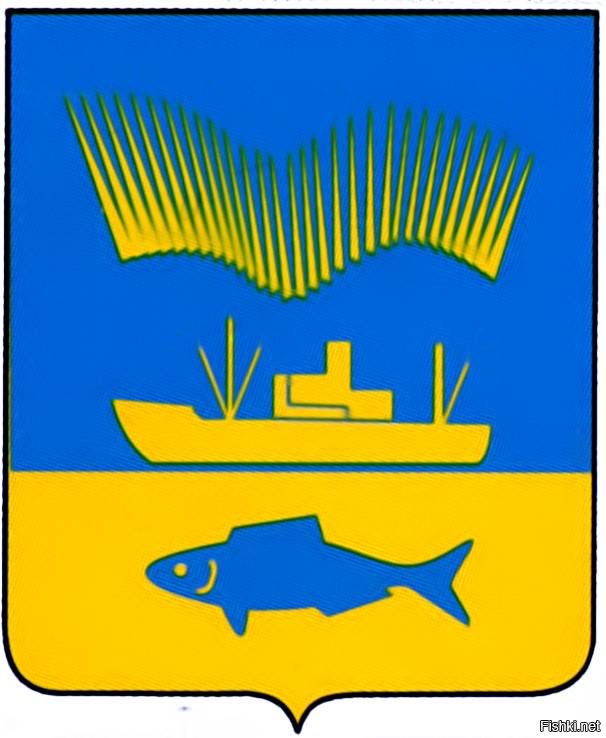 ?
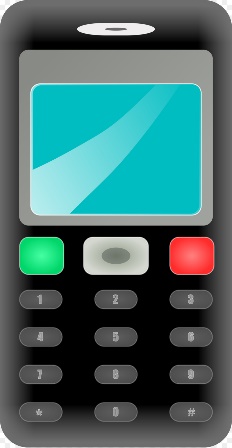 892151…..
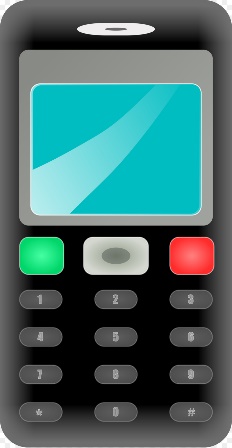 892151…..
8
7
6
0
0
6
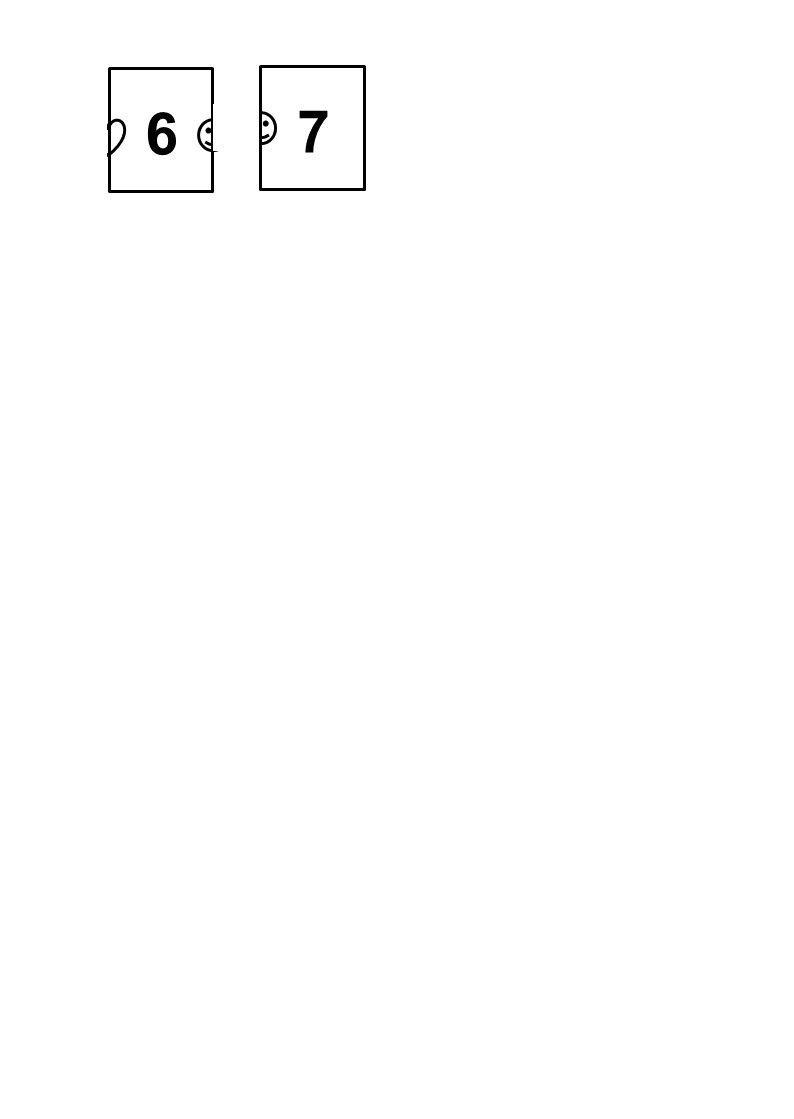 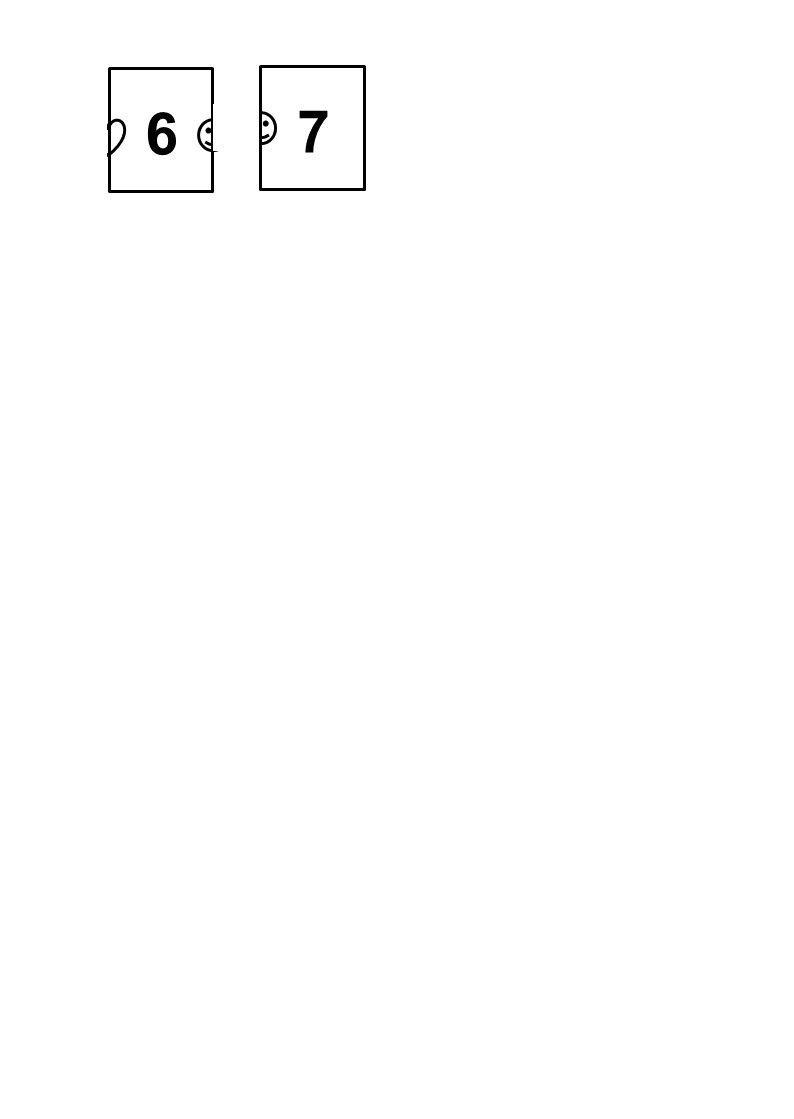 8
6
892151
СПАСИБО
ЗА ВНИМАНИЕ!
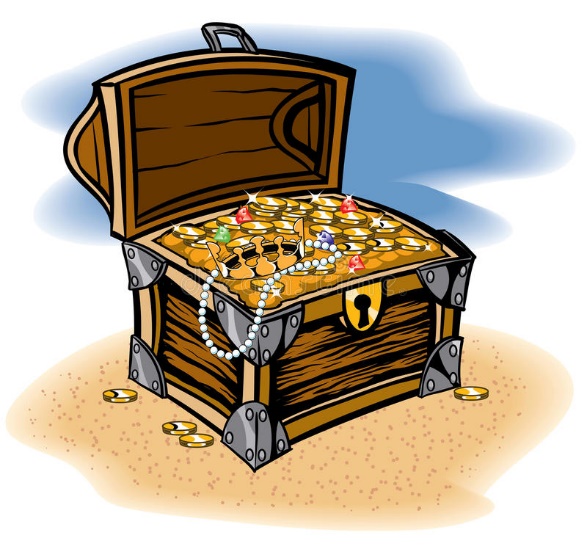